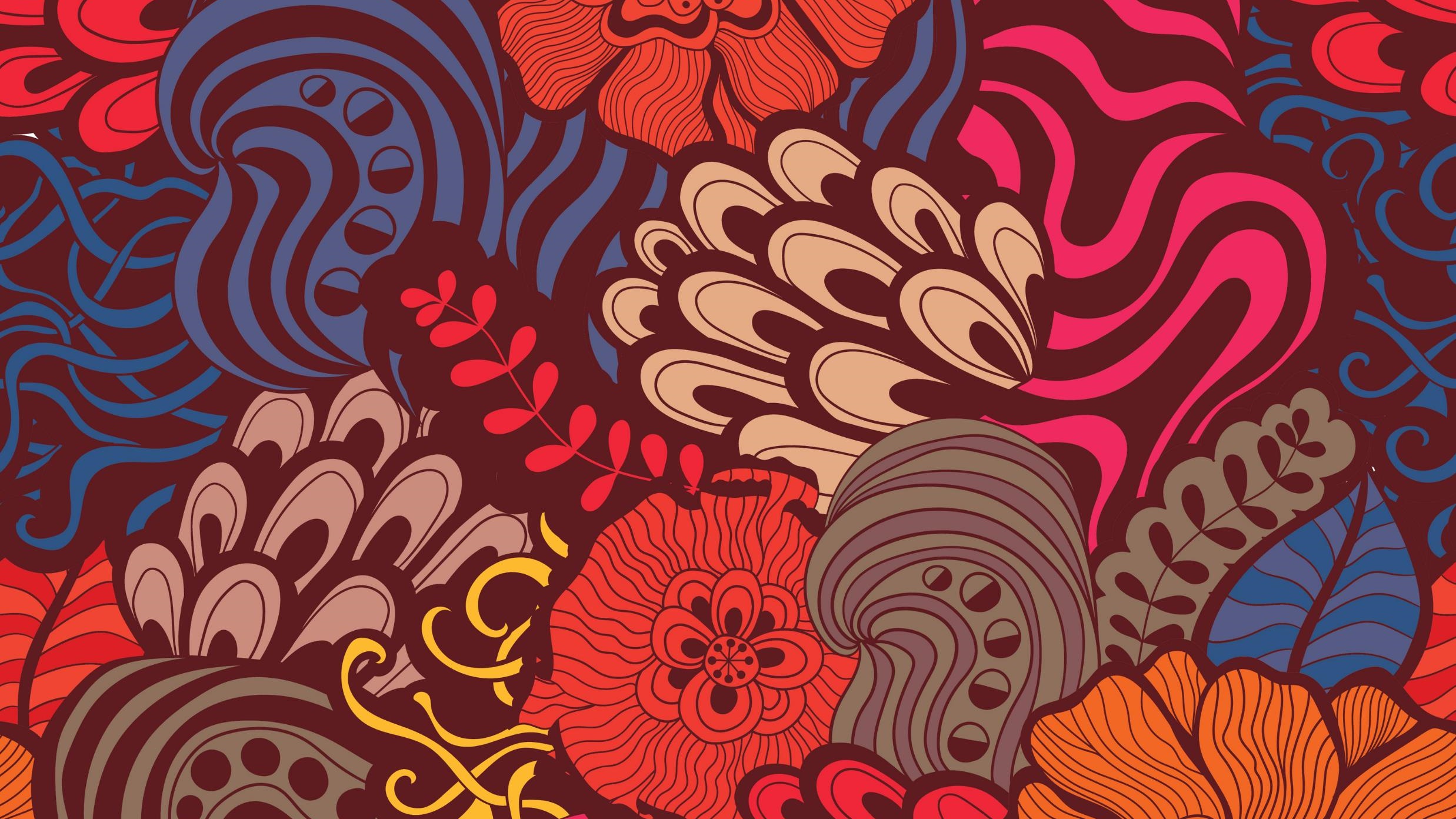 LEZIONI IN STREAMING
Sono Aperte le Iscrizioni